Administrator Essentials
InfoSight360: Admin Menu Options
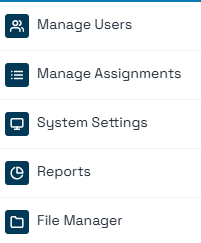 Admin Users Only
User Role Defined*
Admin Users Only
Admin Users Only
User Role Defined
Managing Users
Overview
 
User Types
 
In the InfoSight360 system there are two types of users: “Admin” and “User.” 
 
Admin-level gives full access to all content and all functions within the system.  
User-level is more restricted. Users will have full access* to InfoSight, they can see their own assignments, and can view the CU Documents area (but viewing files within CU Documents may be restricted) 
 
Roles
 
Roles can be created and added to User-level profiles to augment viewing and access rights. 
 
Additional viewing rights general areas of the site, including files in CU Documents, News & Announcements, and Support
Additional viewing or editing rights for CU PolicyPro/RecoveryPro, such as viewing and/or editing content or published documents, managing assignments, and managing files.
*Note: InfoSight access is limited to affiliated credit unions
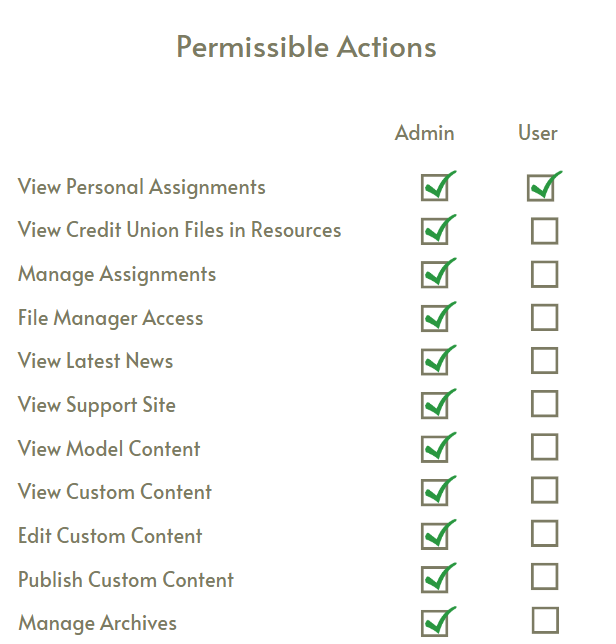 InfoSight Access
View Personal Assignments
View CU Documents*
View Published Documents*
View Latest News
View Support Site
View System Documentation
View Model Content
View Custom Content
Edit Custom Content
Publish Custom Content
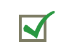 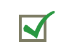 *Note: Access may be limited
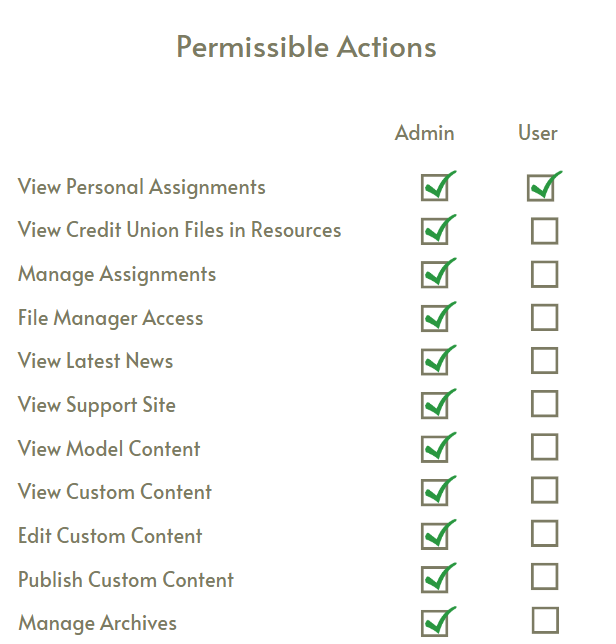 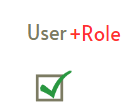 InfoSight Access
View Personal Assignments
View CU Documents*
View Published Documents*
View Latest News
View Support Site
View System Documentation
View Model Content
View Custom Content
Edit Custom Content
Publish Custom Content
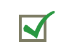 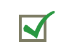 *Note: Access may be limited
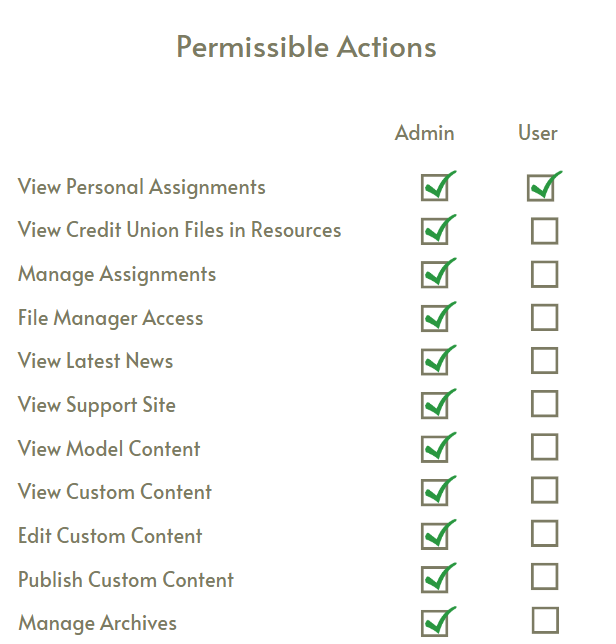 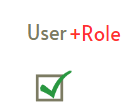 InfoSight Access
View Personal Assignments
View CU Documents*
View Published Documents*
View Latest News
View Support Site
View System Documentation
View Model Content
View Custom Content
Edit Custom Content
Publish Custom Content
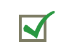 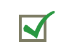 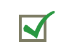 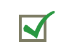 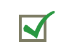 *Note: Access may be limited
Managing Users
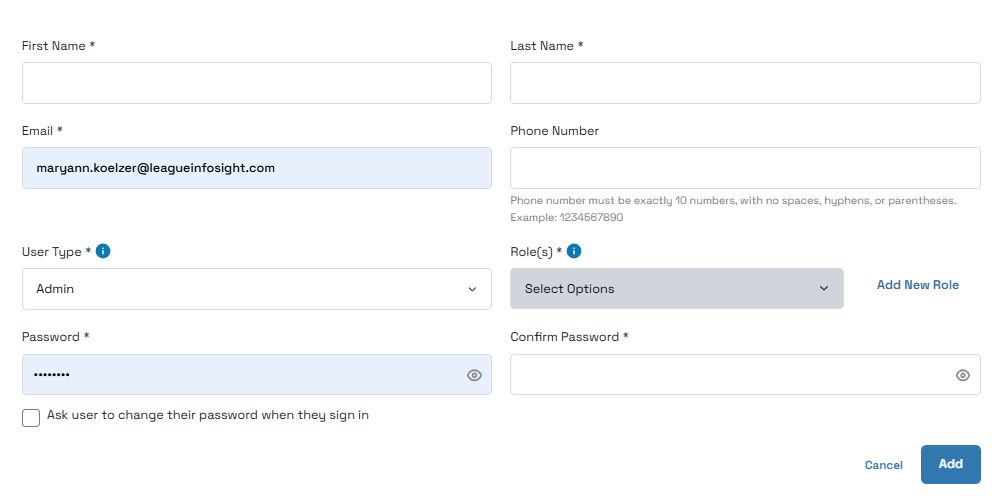 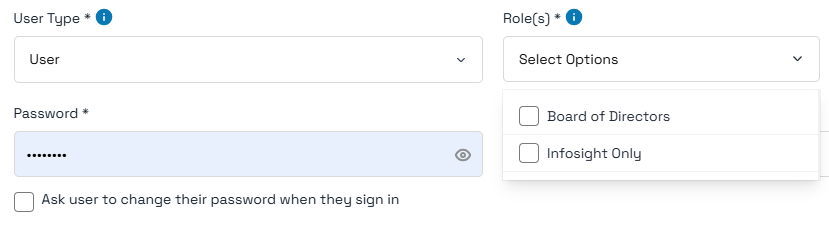 Managing Roles: General System Access
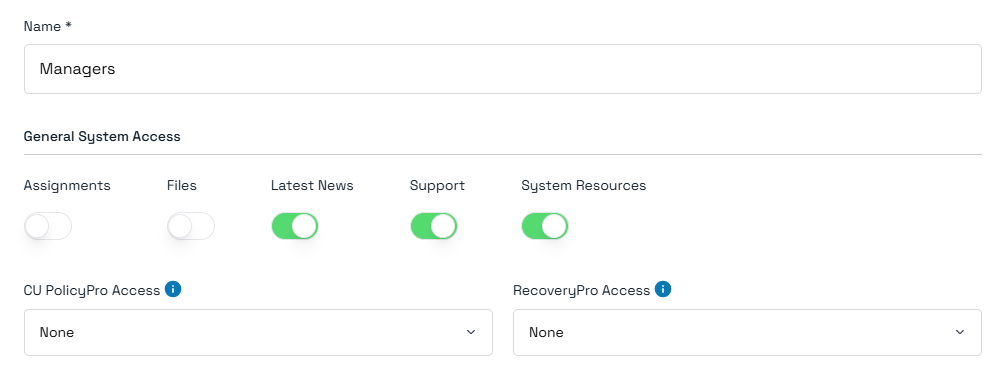 General System Access: choose which general areas or functions the Role has access to
Assignments: Gives the user full access to create, edit, and delete assignments for all users for any product the credit union subscribes to 
Files: Gives the user full access to File Manager to upload, view, move, and delete files, and to assign access rights to files  
Latest News: Gives the user access to view “News & Announcements” on the Home Page 
Support: Gives the user access to view the Support site 
System Resources: Gives the user access to view CU PolicyPro and/or RecoveryPro system-related documents such as Sample Forms and worksheets
Managing Roles: General System Access
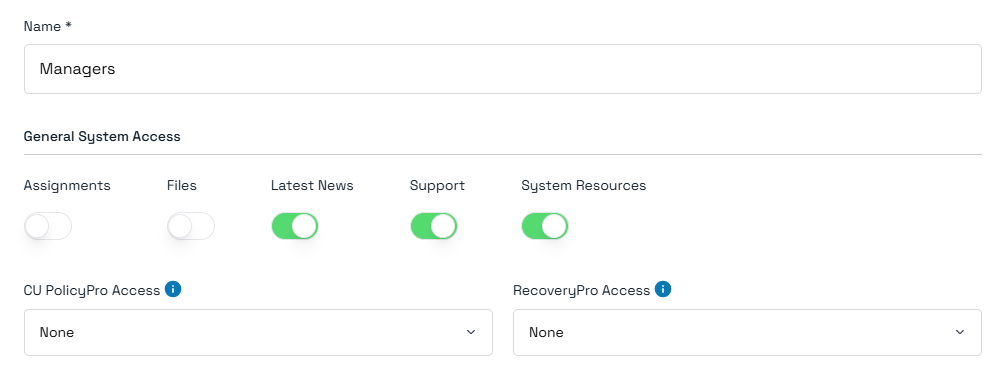 General System Access: choose which general areas or functions the Role has access to
Assignments: Gives the user full access to create, edit, and delete assignments for all users for any product the credit union subscribes to 
Files: Gives the user full access to File Manager to upload, view, move, and delete files, and to assign access rights to files  
Latest News: Gives the user access to view “News & Announcements” on the Home Page 
Support: Gives the user access to view the Support site 
System Resources: Gives the user access to view CU PolicyPro and/or RecoveryPro system-related documents such as Sample Forms and worksheets
High
High
Low
Low
Low
Example: InfoSight Only
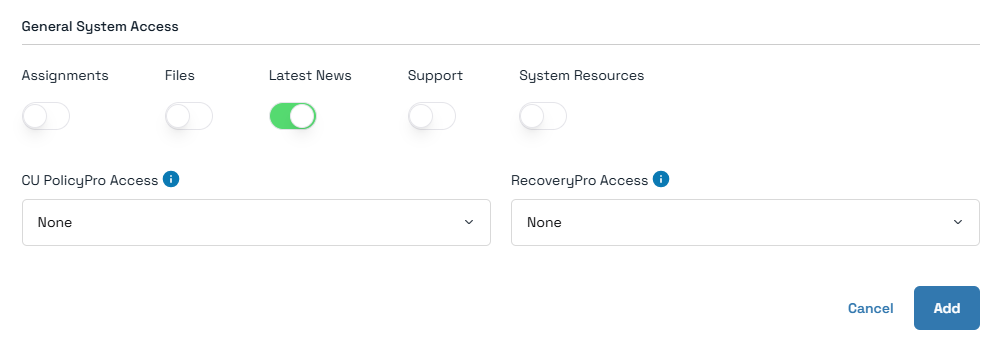 Managing Roles: Product Access
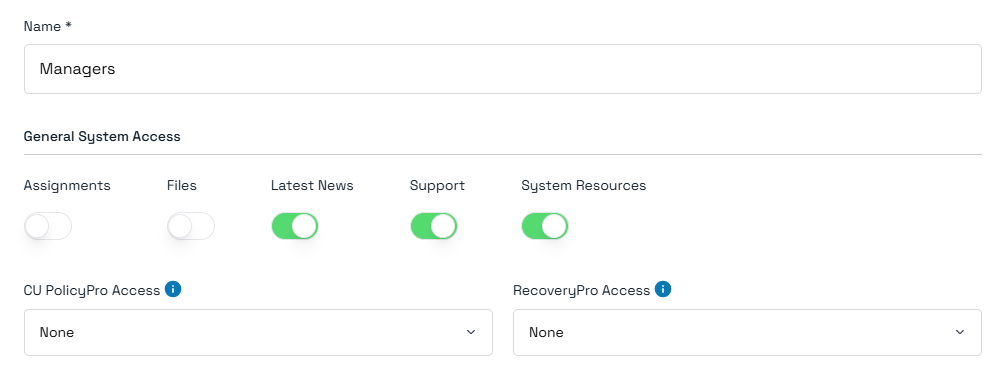 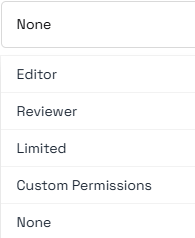 Managing Roles
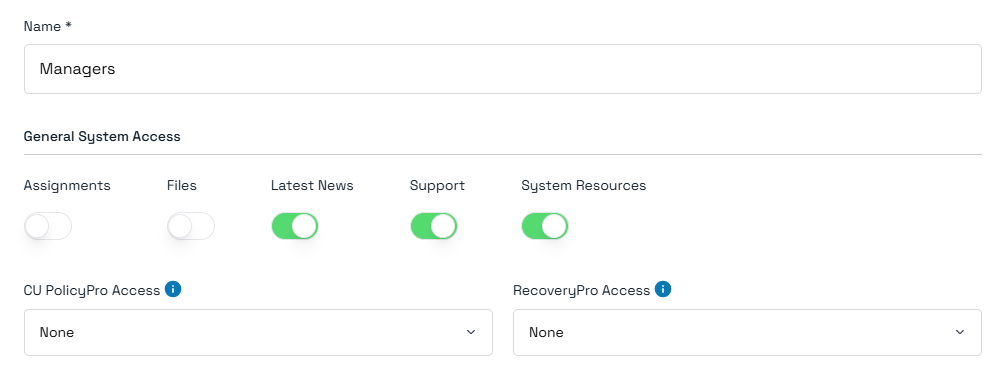 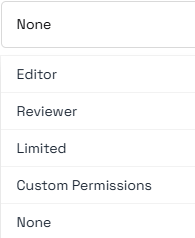 Product Access Details:

None: User has no access to this product
Managing Roles
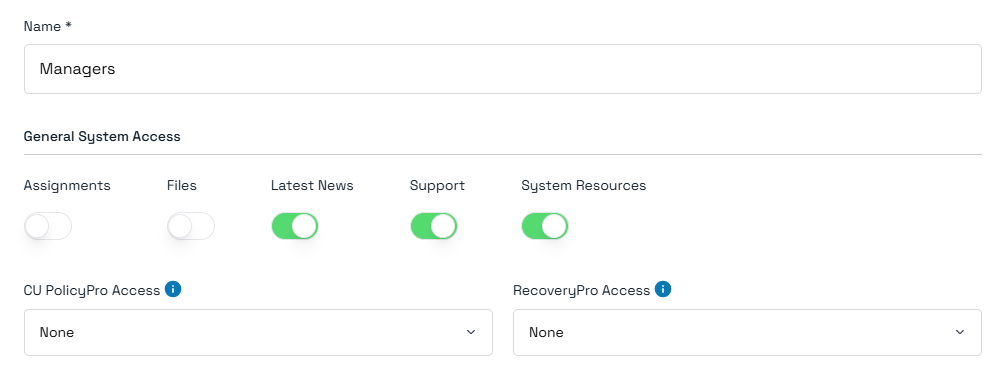 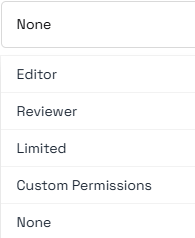 Product Access Details:

Editor: this role provides full access to view and manage all content for the corresponding product. This includes viewing and importing model content, viewing and editing all credit union custom content, archiving, and publishing.
Very High
Managing Roles
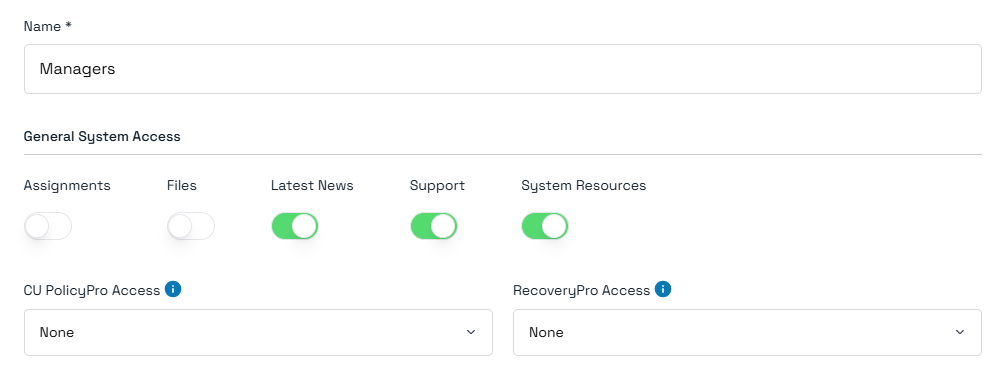 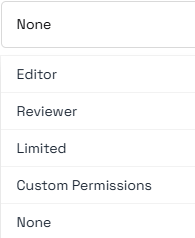 Product Access Details:

Reviewer: this role provides full access to view all content for the corresponding product. This includes viewing the model content, all credit union custom content, and all published documents.
High
Managing Roles
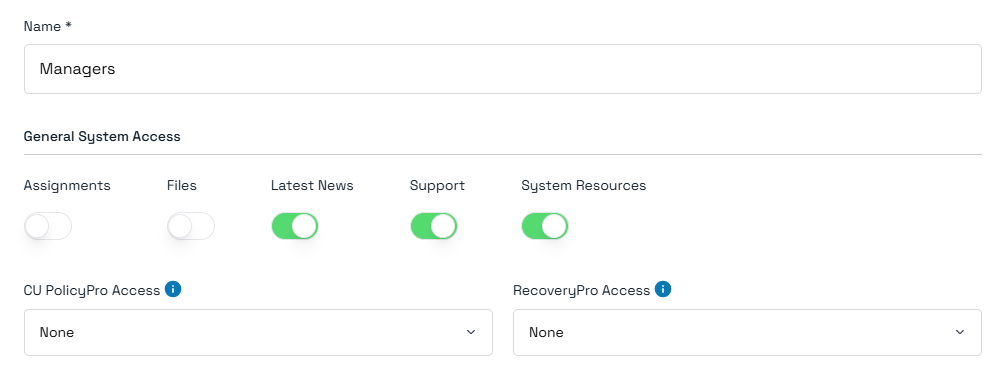 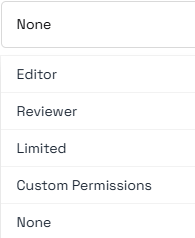 Product Access Details:

Limited: this role allows the user access to the Published Documents area where they can only view Published Documents they have been specifically authorized to view. 
They cannot view model content.
Low
Managing Roles
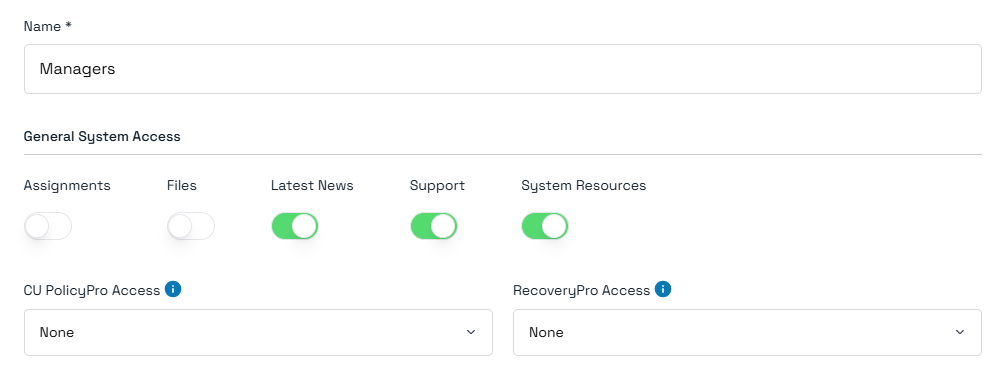 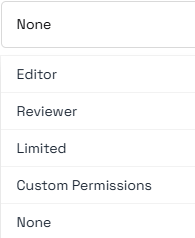 Product Access Details:

Custom Permissions: this role is used to create tailored access to view and/or manage content for specific users.
Varies
Managing Roles
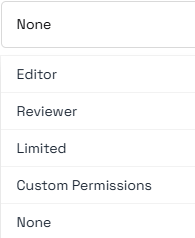 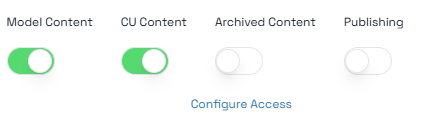 Product Access Details:

Custom Permissions: this role is used to create tailored access to view and/or manage content for specific users. 

Model Content: allows user to view all model content for the corresponding product.
 
CU Content*: allows users access to view and/or manage specific sections of the credit union’s custom content for the corresponding product. 

Archived Content: allows the user full access to the Archived Content area for the corresponding product. This includes viewing and restoring previous versions of all custom content and restoring any deleted content. 
Note: Content selected in “Configure Access” is not applied to Archived content – users will have access to all content

Publishing: allows the user full access to the Publishing area of the corresponding product. This includes viewing all published documents, creating new published documents, and manage existing published documents.
Note: Content selected in “Configure Access” is not applied to Publishing – users will have access to publish all content and view all published documents.
Low
Varies
High
High
Managing Roles
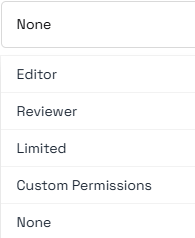 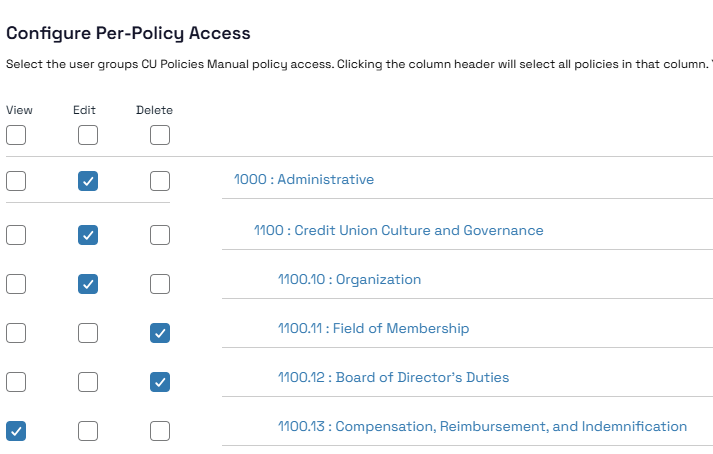 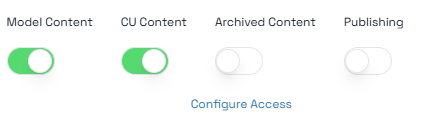 Product Access Details:

Custom Permissions: this role is used to create tailored access to view and/or manage content for specific users. 

CU Content*: allows users access to view and/or manage specific sections of the credit union’s custom content for the corresponding product. 

If this option is selected, a “Configure Access” button will appear which is used to select specific permissions for specific content sections (the “Configure Access” step must be completed for the user to view/manage any custom content).
Varies
Example: Board of Directors
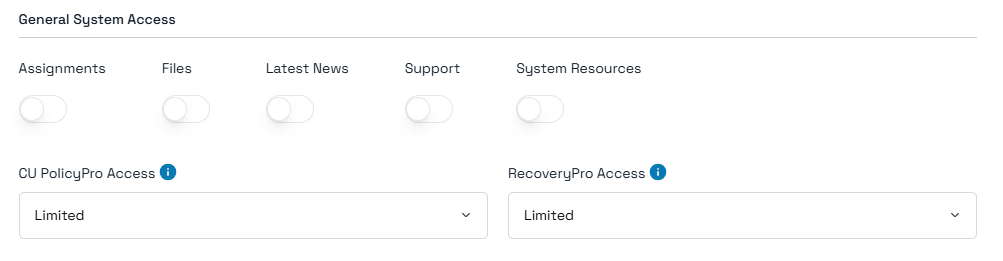 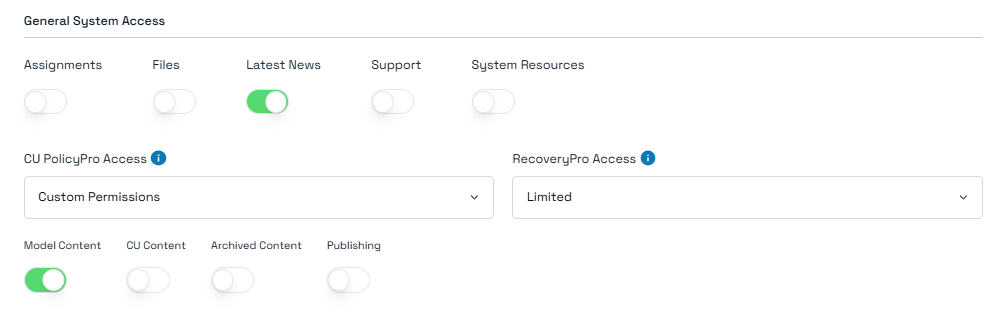